UBND QUẬN LONG BIÊNTRƯỜNG MẦM NON GIA QUẤT
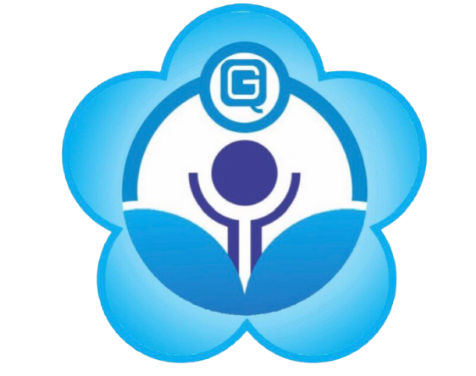 LĨNH VỰC: PHÁT TRIỂN NHẬN THỨC
Đề tài: Xếp xen kẽ 2 đối tượng
Lứa tuổi: 3-4 tuổi.
GV: Nguyễn Khánh Nhung
Năm học: 2021-2022
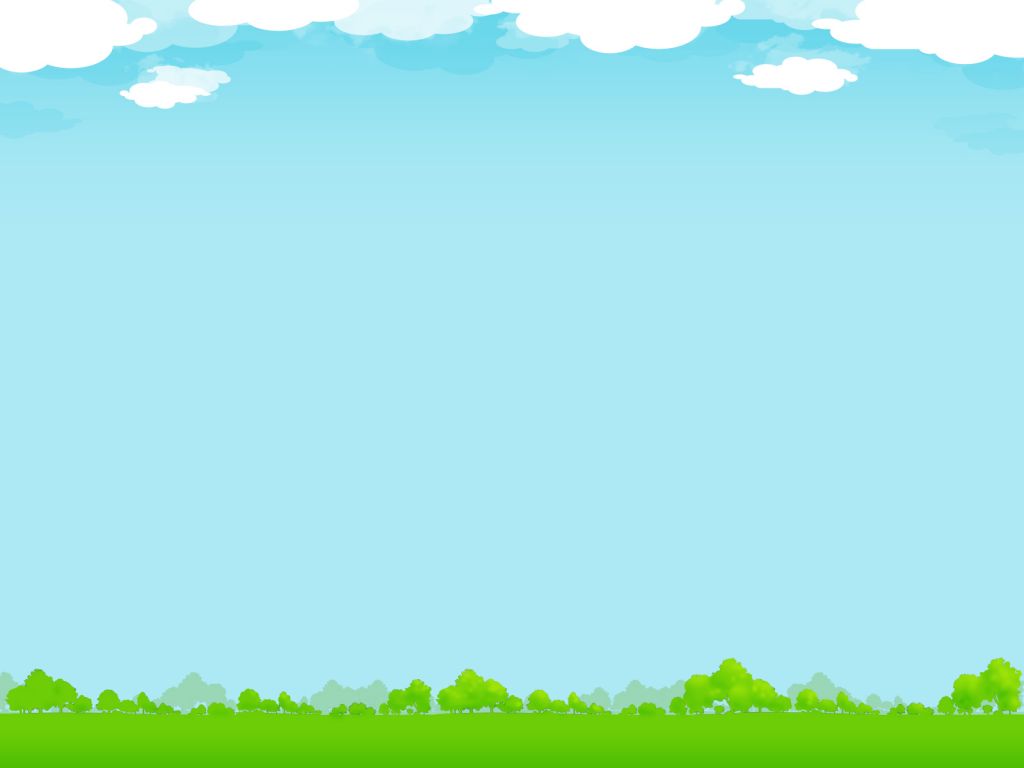 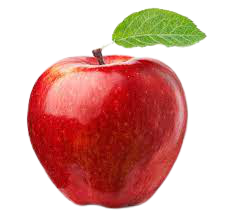 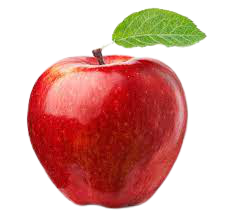 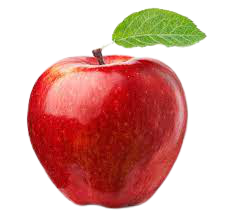 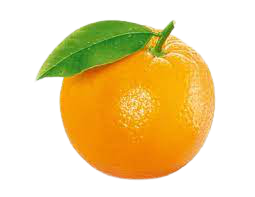 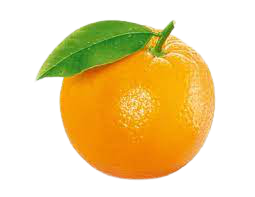 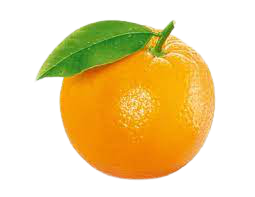 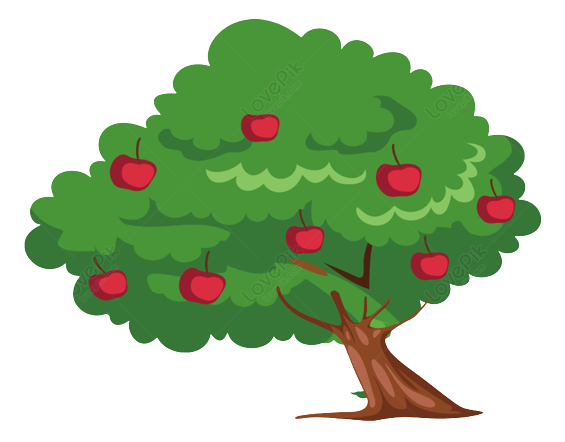 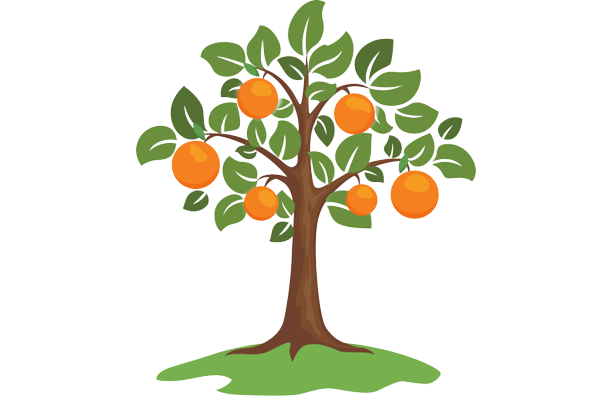 1-1
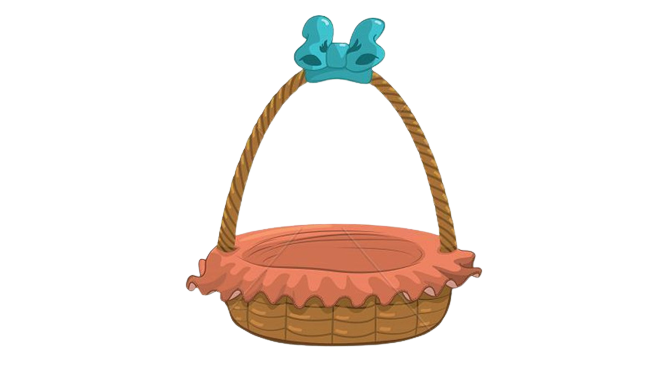 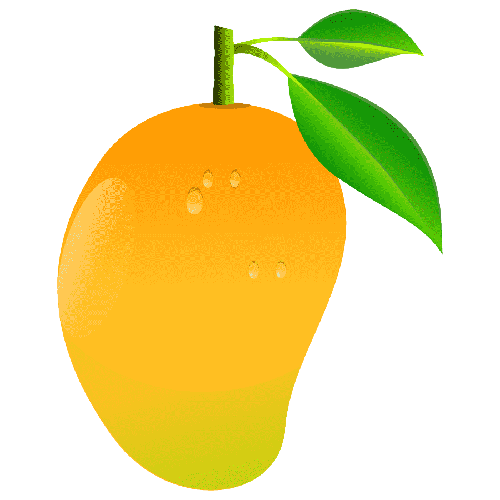 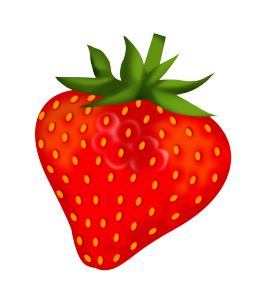 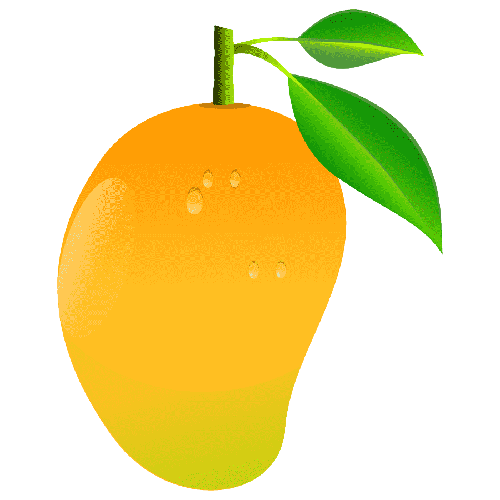 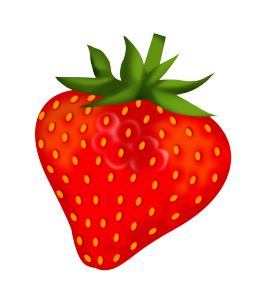 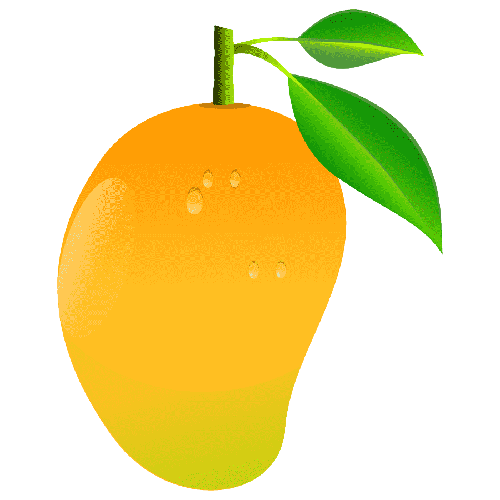 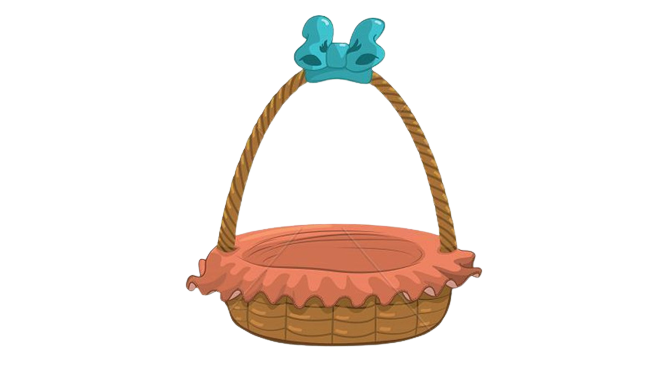 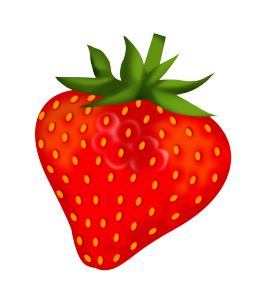 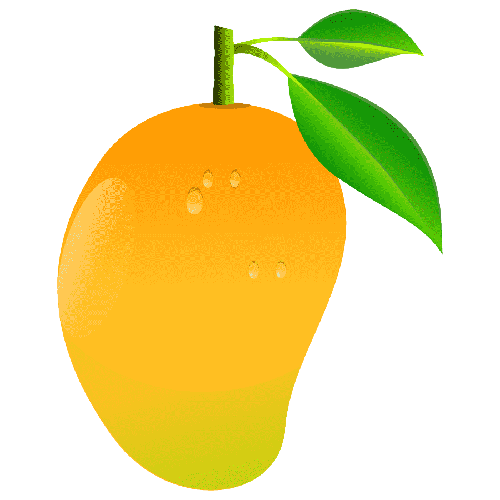 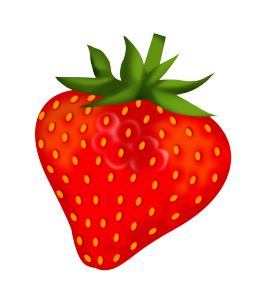 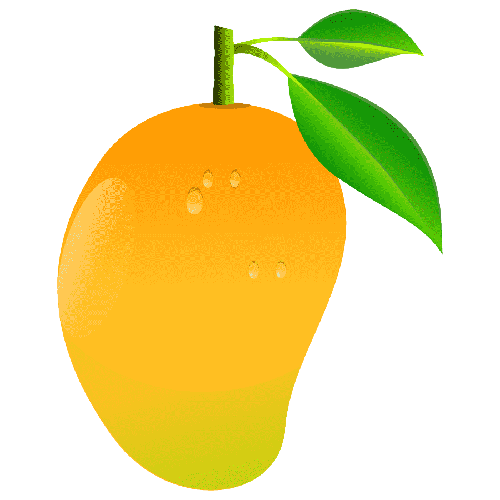 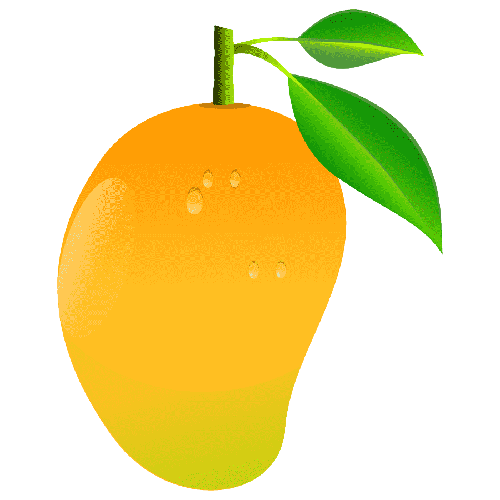 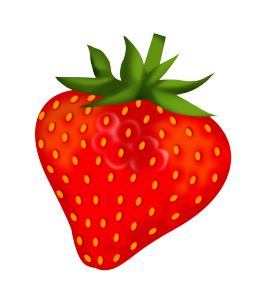 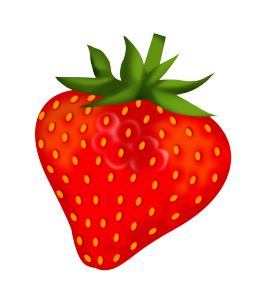 Trò chơi: 
“Thi Xem Ai Tinh Mắt”
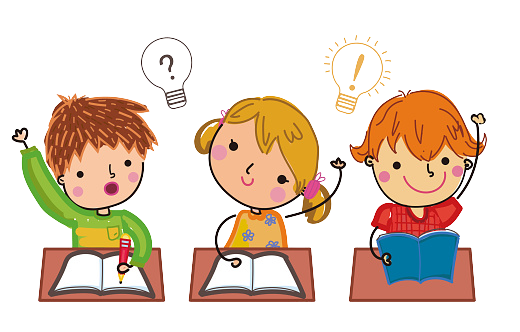 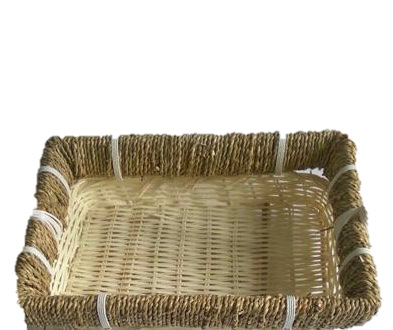 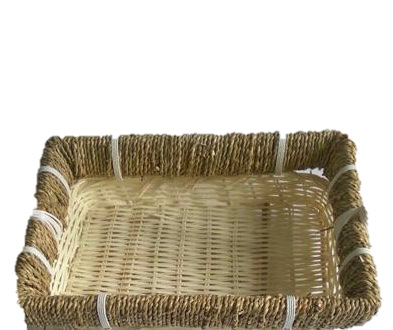 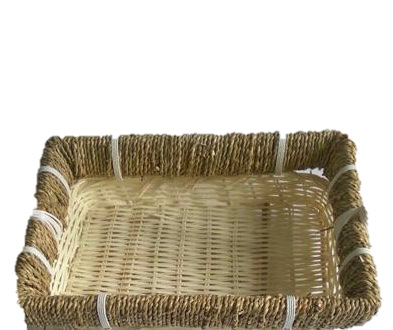 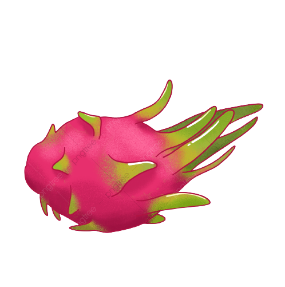 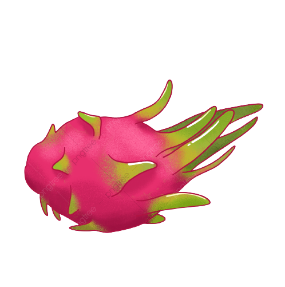 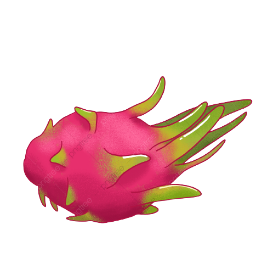 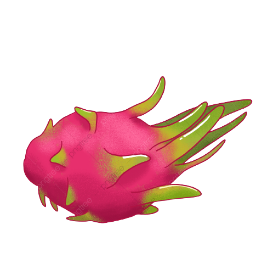 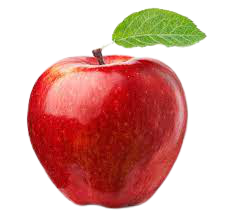 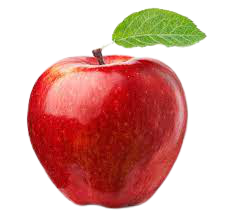 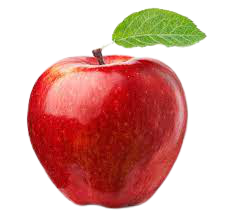 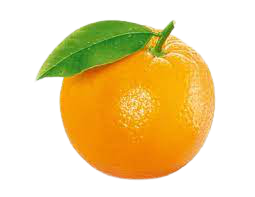 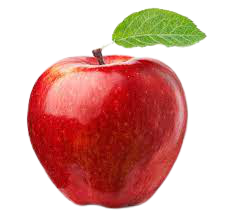 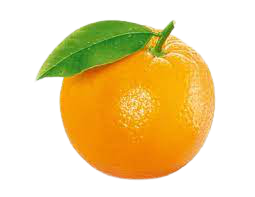 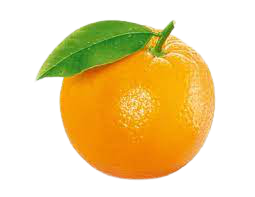 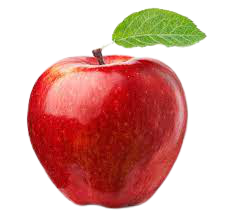 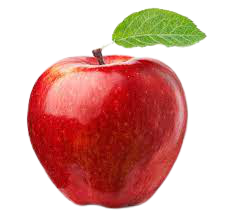 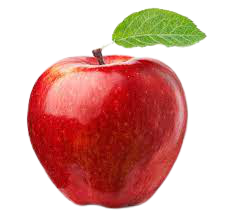 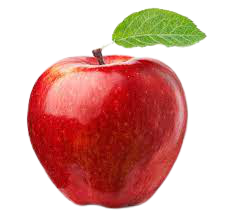 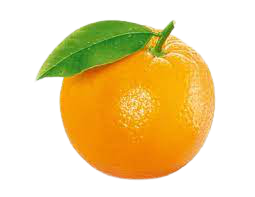 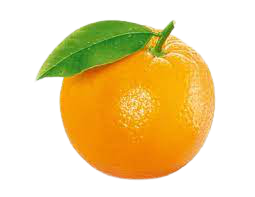 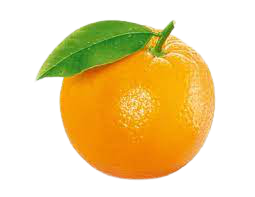 3
1
2
5
4
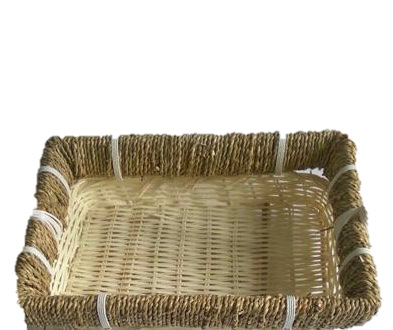 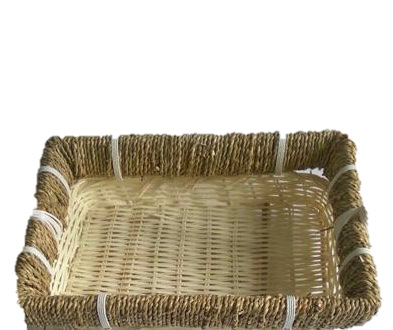 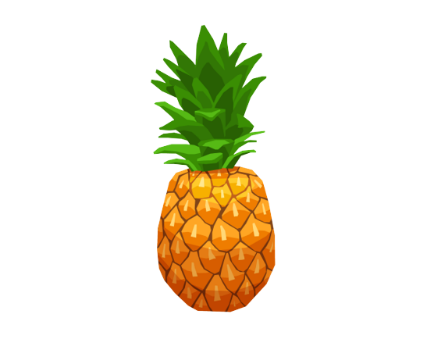 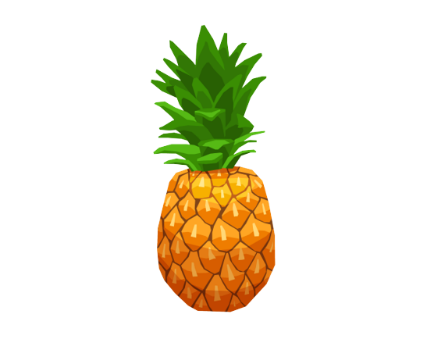 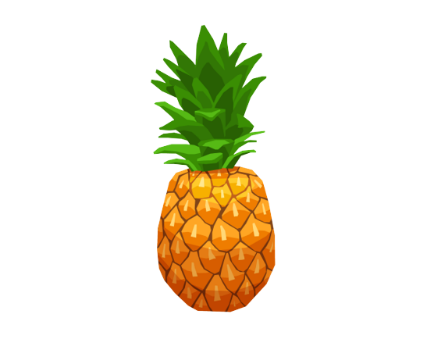 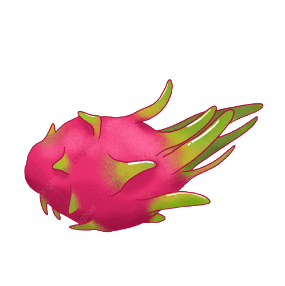 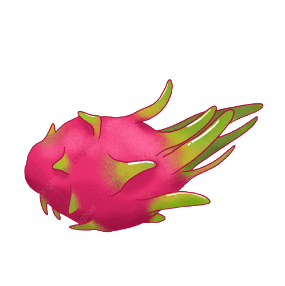 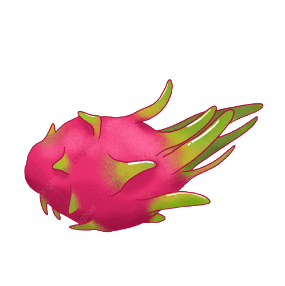 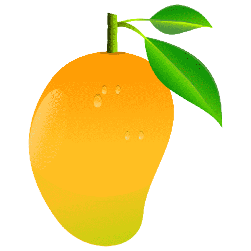 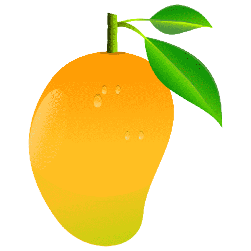 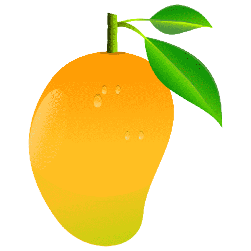 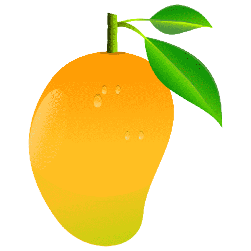 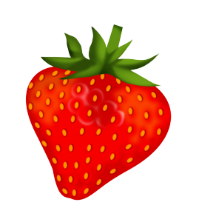 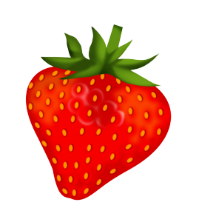 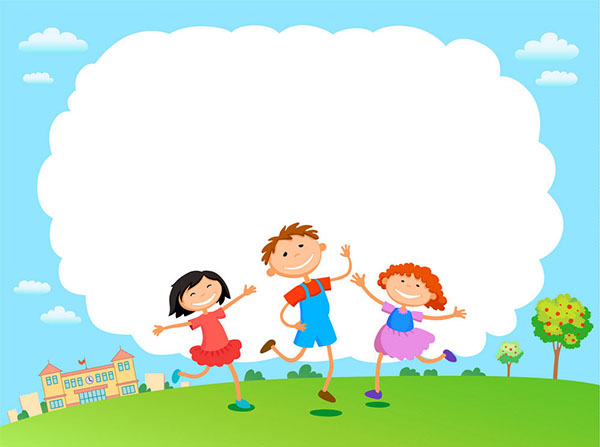 Xin Chào 
Hẹn Gặp Lại Các Bé